観光情報システムの進化～特定多数のビッグデータ～
ドキュメント時代
旧運輸省（現国土交通省）では1973年に「観光情報システムの基本的な考え方」を取りまとめ、1974年観光情報システム開発推進委員会を設置し、観光情報収集提供システム及び公的宿泊施設予約システムの2つを柱とする観光情報システムの基本仕様作成のための検討を進める一方、システム開発のための基礎調査として観光資源施設分布状況調査及び情報収集ルート実態調査を実施した。
(社)日本観光協会では前者のシステムについて運営主体とし情報収集提供体制の整備を図ることとし、1976年11月1日中央観光情報センターとして国鉄新宿駅構内に開設し1977年5月には全国の観光情報を掲載した「全国観光情報ファイル」全10冊を作成した。また、中央観光情報センターを開設するとともに1976年、1977年にわたり地方中心都市47か所に地方観光情報センターを開設し、情報提供をはじめた。
無駄が多い従来の観光情報システム実験
①「観光」の定義の曖昧さからくる問題
　　　　　対象とするデータの範囲が不明確
②メンテナンスの問題
　　　　　リアルタイムでアップデートできるか
③技術の進歩に追い付けないデータ作成
　　　　　現在ではスマートフォン対応できているか
④財政資金が投入される場合、データの作成段階で「地域の売れないラーメンを紹介する」主義が入り込み、利用者ニーズにそぐわない
問題点の克服
①観光⇒人流
②データ提供者に責任を負わせる
③技術の進歩に合わせて進展させる
④行政は行政データの効率的な提供に心がけ、あとは民間ビジネスモデルに任せる
⑤政府は基礎研究支援に注力する
　脳のメカニズム研究、ロボット研究(究極自動翻訳機)
共有知の観光情報
知的財産権は英国において規制制度から誕生した。国王勅許により書籍印刷業に関する排他的独占権が付与された。これらの排他的独占権が後に著作権と呼ばれるようになったわけである。実用品ではなく娯楽の道具であった電話事業は、特許制度によって確定した。この知的財産権を根拠とした閉鎖的産業構造が、無線通信がラジオ放送へと転換した後、更にはテレビ放送にまで影響した。ラジオ放送の黎明期に音楽事業者や新聞事業者が著作権をたてに放送を差し止めていたら、放送事業の立ち上がりは遅れたはずである。現行制度も歴史的に捉えないと判断を誤る。
観光コモンズ
ローレンス･レッシグは、法律は、コントロールが完全になりすぎないような措置が意図的に講じてあり、コントロールが不完全であることに重要な民主主義の価値があると考えた。そもそも自由とは、何もしないポテンシャルのことをさす。その自由を謳歌したければ、人がその自由を使ってどのようにでも工夫ができる基盤のほうを用意すればいいと、レッシグは考えた。この基盤がコモンズ(共有地、共有知)なのである。
　観光情報データベースを作るには、文章や画像などの著作物のデータの一部を複製（コピー）し、検索しやすいキーワードや索引を設ける編集作業をする必要がある。しかしながら日本では著作権者の許諾なしにそれが認められていない。観光コモンズが必要なのである。さらにコモンズはネットの中だけではなく、われわれ自身がリアルな日々を送っている学校や商店街や温泉場にも、地域社会のどこにも作らなければならないであろう。
集合知
観光が話題になればなるほど情報爆発(i-explosion)に関する懸念が現実化する。その一方、Web2.0は人間が情報を読むことから、機械が情報を整理して提示するようになるなど全く新しい変化を見せている
客観的な評価はありえない。従って、評価者、評価基準の公表による透明性の確保が信頼性の確保に不可欠である。観光情報の価値は評価そのものである。観光情報も供給者側だけの提供ではなく、不特定多数の個人の主観的な評価を集合知として活用できるものであることが求められる。
観光資源の評価には口コミ(六次の隔たり)の重要性がうたわれる。そこでの優れたツールが観光ウィキペディアとボランティアによる観光NPOである。グログや掲示板あるいはソーシャルネットワーキングやポッドキャストなど消費者が主体となって情報を提供、全体を意識せずに行う「個」の行為を集積して価値に変える探求の試行錯誤が行われている。全体を貫く背骨の一つに「不特定多数無限大」というキーワードがある。一方、ネットやブログを巡る論説の多くに、不特定多数無限大の参加は「衆愚」になるはずだという根強い考え方がある。それは、「ネット上の「不特定多数無限大」を信頼できるかどうか」という問題提起と密接に関連している。「エリート対大衆」という二層構造ではなく、三層からなる構造で、この総表現社会を見つめてみる必要がある。移動ニーズも三層構造で捉えれば、情報システムビジネスが成立するであろう。
観光統計の不備
観光データの不備は、データ収集方法にあるよりも、観光の定義ができないことによるところが大きい
業務旅行なのか、観光旅行なのか外見上判別がつかない実態を前提に、本人のアンケートの答え等で処理されることが多い
業務
ダブル
カウント
展観施設Ａ
展観施設Ｂ
観光
域外
域内
ダブル
カウント
業務
宿泊施設温泉なし
宿泊施設温泉あり
観光
北海道の外客誘致政策
北海道では、外客誘致に税金を使用
しかし、道外客としての取り組みの方がはるかに費用対効果は上昇する。
パスポートの有無は本質的ではない
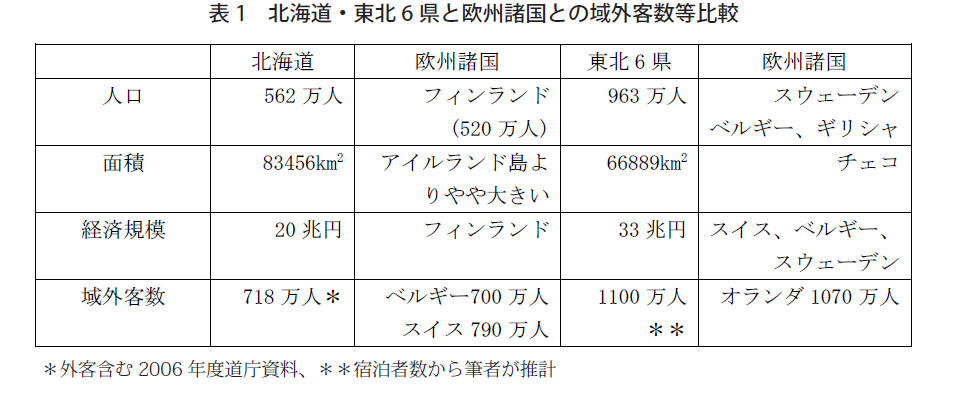 パーソントリップ調査
一定の地域における人の動きを調べ、交通機関の実態を把握する調査
個人の1日における移動状況を把握することにより、「どの交通機関が」「どのような人によって」「いつ」「どのような目的で」「使われているか」を調べることができる。
スマートフォン使用による人流調査への発展
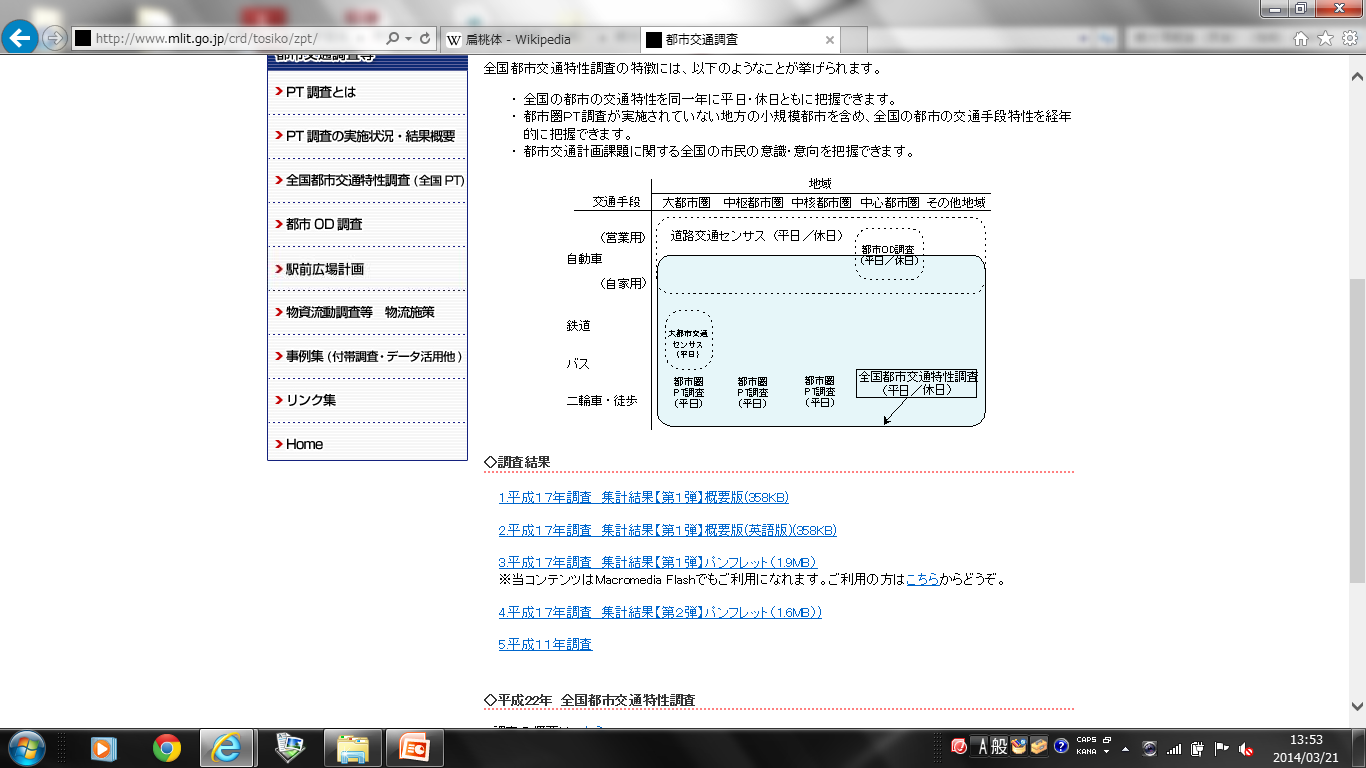 通行人の顔を識別、追跡実験…ＪＲ大阪駅ビル
無数のカメラが通行人の顔を識別し、その行動を追跡する。
　そんなＳＦ映画のような実験が、４月からＪＲ大阪駅で始まる。１日の乗降客は８２万人。顔認証技術を用いて位置情報を取得する。
　これほど大規模な実験は珍しい。位置情報をビッグデータとして活用する試みは今後、防犯対策などにも広がりそうだが、気になるのは、行動を把握される当人が本当に納得しているのかどうかだ。
　実施するのは独立行政法人・情報通信研究機構（東京）。ＪＲ大阪駅と駅ビル「大阪ステーションシティ」のうち、地下１階から３階までの改札やコインロッカー、エスカレーターや店舗などに９０台のカメラを設置。カメラは３メートル四方にいる人物の顔を撮影すると顔の特徴を抽出してＩＤをつける。別のカメラが同一人物と認識すると位置情報や時間を登録。その人物の行動履歴を１週間分記録する。顔認証システムを納入した業者によると、個人識別率は９９・９９％という。
　ＪＲ大阪駅は１日の乗降客は８２万人。駅ビルの入店者は２０１１年５月の開業以来３億２０００万人以上に上り、人の往来は関西最大級の場所だ。
　機構は「災害時の避難誘導に役立てるため、人の流れを把握したい」と説明。実験は２年間続ける予定で、集めたデータは顔の画像などを消去した上で、ＪＲ西日本に無料で提供する。ＪＲ側は「まだ使い道は決めていない」と話す。
（2014年1月25日16時45分  読売新聞）
観光ビッグデータ
携帯電話などの全地球測位システム（ＧＰＳ）を活用して観光客のビッグデータを収集・分析し、新たな観光ルート・スポットの発掘に生かす研究　
観光庁が検討しているが、最終的には観光の定義が不明確なままでは限界。
人流調査として実施しなければ科学的ではない
観光庁調査案　携帯電話会社が利用者の承諾を得た上で、５分ごとの行動履歴をサーバーに収集。個人情報を除いた約７０万人のデータを地図情報サービス会社や民間シンクタンクなどに提供し、〈１〉観光客の出発地域〈２〉利用した鉄道や道路の経路〈３〉滞在時間〈４〉宿泊の有無――などをデータベース化。分析したうえで自治体やツアー会社などに情報提供。例えば横浜市から多くの人が富士山を訪れることがわかれば、「富士山の観光キャンペーンを横浜で行うと有効」という対策が導き出される。
（2013年10月14日12時21分  読売新聞）
ウェアラブルコンピューティングを活用した新たな人流データの収集
fMRI(機能的核磁気共鳴イメージング)などに代表される人間の脳活動全体を計測する技術の発展によって、人間が意思決定や行動選択をしているときに、脳のどの部分の活動が特に大きいかを観測することが可能になった。
以前であれば、観光学でデータとして取れるのは行動に表れる結果だけだった。
スマートフォン,Google　Ｇlassを活用すればヒトの移動と脳の反応の関係に関してデータ取得の可能性が開かれることになった。ここに、旅客交通にとどまらず、ヒトの移動、宿泊等を含んだ人流概念を発生させる契機がある。
印刷物時代の観光情報の更新
ドキュメントとしては各都道府県観光協会の事務所に備え付けられた観光情報ファイルが存在した
ドキュメントの弱点は、最新情報への更新にあった
国鉄の時刻表が毎月発刊されるものとして最も鮮度が高いものであったが、情報提供量に限界があった
国鉄時刻表が電産機により印刷開始され、デジタル情報化の方向性が見えてきた
カーナビのビジネスモデル
カーナビは高価な車の供え物であり、カーナビ単体でのビジネスモデルはできなかった
デジタル観光情報データは「カーナビ」で発展したが、カーナビソフトの品揃え品でもあった
自動車電話の普及は携帯電話まで待たなければならなかったように、カーナビもスマートフォン（マンナビ）の普及を待たなければならなかった。
位置情報研究会の試み
位置情報システム　　緊急通報システムのスタート　「位置情報研究会」コンテスト
ビジネスモデルは　携帯i-mode、グーグル
観光コンテンツ提供(実サービス提供者）+評価ステム(○○さんのお勧め道案内等)
基礎情報は公的地図情報(国土地理院、自治体GIS)
スマートフォン時代の観光情報
位置情報の取得　　Ｗｉｆｉ活用により立体的位置情報も取得可能
観光情報の検索　
　　　　　　　広告ビジネスモデルにより実用化
ナビ機能
音声認識機能から、翻訳機能への発展期待
ウェアラブルコンピュータ化による更なる利便
同時にデータ収集機能活用によるマーケティング利用
情報社会における観光情報の意味
観光行動とは「日常生活圏を離れて、非日常活動を行う」こと
従って観光はヒトの移動を伴うもの
観光以外の目的での移動行動との区別：「観光資源」
人の移動に必要な情報・・・位置情報
緯度・経度・高度　数値情報ではヒトにわかりづらいので　　
　　　　　　　　　　　　　表記方法工夫
建物情報、交通機関情報を含めた地図情報
地図情報も判断が入る余地はあるが、程度問題
地図情報の価値判断
例　「学校」　
　　　　　　　学校教育法の学校に限定するのか
　　　　　　　塾は表記するのか？
国土地理院の地図は、公的判断
個人の地図は　自由
観光情報は、個人の自由な判断に基づくもの
「文化財」情報の選択
文化財情報
文化財保護法の文化財の定義はない
範疇化されていない文化財の中から範疇化したものが重要文化財、外形的には文化庁長官の認定(行政の無謬性を前提)
観光情報とは何か
観光情報は評価を伴う高度な情報に所属する。
このことはカーナビ情報の拡大過程を調査すればわかる。
カーナビに搭載される情報は地図、経路、交通情報とニーズが高まり、ゆきつくところ「観光」情報が最終段階のものとして搭載されるようになった。
北海道函館市が６千万円投じた観光情報端末　道順案内に市民「変だ」　土地勘ない東京の業者開発
函館市が約６千万円を投じた観光案内情報端末「函館インフォメーション」の情報が「おかしい」との声が市民から上がっている
ジョルダンは開発を全て東京で行い、土地勘がないことも原因の一つと反省、
この事業で市はシステム開発に約５千万円、２台の端末購入に９００万円を支出。さらに維持費は本年度だけで約１００万円かかる。うち約２７００万円は国の交付金を使ったという
観光客からは「この程度の情報なら自分のスマホで調べられるのでは」との声もあり、そもそも巨費を投じて端末を置く意味があるのか